KUG1C3Dasar Algoritma dan Pemrograman
Review Array
Merging Arrays
Let’s say we have two (2) already sorted arrays
Merge those 2 into 1 sorted array without using any sorting algorithm
A
B
C
2
Merging Arrays - Logic
Check top element of both array A and B
Insert the least element into array C
Loop until one of array is empty
Copy the rest element of the other array into array C
3
Merging Arrays
Dictionary
	tab_a, tab_b 	: array[1..10] of integer	  // assume tab_a and tab_b already defined
	tab_c			: array[1..20] of integer
	n_a, n_b		: integer				  // number of element tab_a and tab_b
	i, j, k			: integer
Algorithm
	i  1; j  1; k  1
	while ( i ≠ n_a ) and ( j ≠ n_b ) do
		if ( tab_a[ i ] < tab_b[ j ] ) then
			tab_c[ k ]  tab_a[ i ]
			k  k + 1
			i  i + 1
		else
			tab_c[ k ]  tab_b[ j ]
			k  k + 1
			j  j + 1
while ( i ≠ n_a ) do
		tab_c[ k ]  tab_a[ i ]
		k  k + 1
		i  i + 1

	while ( j ≠ n_b ) do
		tab_c[ k ]  tab_b[ j ]
		k  k + 1
		j  j + 1
4
Splitting Array by some category
Let’s say we have an array of integer
Split the array into two arrays by even and odd number
Tab_int
odd
even
5
Splitting Array
Dictionary
	tab_a			: array[1..10] of integer	  // assume tab_a already defined
	tab_b, tab_c	: array[1..20] of integer
	n_a			: integer				  // number of element tab_a
	i, j, k			: integer
Algorithm
	i  1; j  1; k  1
	i traversal [1 .. n_a ]
		if ( tab_a[ i ] mod 2 = 0) then
			tab_b[ j ] = tab_a[ i ]
			j  j + 1
		else
			tab_c[ k ] = tab_a[ i ]
			k  k + 1
6
Question?
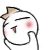 KUG1C3Dasar Algoritma dan Pemrograman
Sequential File
Sequential File
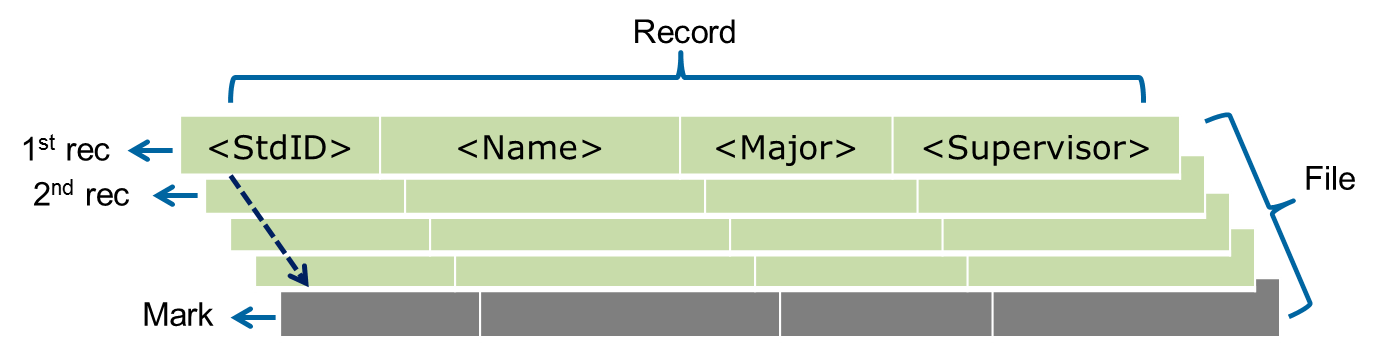 Stored in secondary memory storage
Sequential File is a set of records that are stored into a secondary storage media computer and accessed sequentially, in the same direction
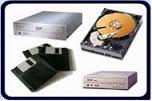 9
Logic Structure of Sequential File
Access sequence one-by- one
Rec-1
MARK
Rec-2
Rec-3
Rec-N
Vertical logic structure
Access direction
Horizontal logic structure
MARK
10
Defining Sequential File
Dictionary
	type record_type : <  …….  >	// type defined for each record

	doc_name : SEQFILE of
		(*)	< record_var > : record_type
		(1)	< mark >
11
Example : character record
Dictionary
	type rec_char : character

	c : rec_char 
	doc_char : SEQFILE of
		(*)	cc : rec_char 
		(1)	< # >
	
Algorithm
12
Example : student record
Dictionary
	type rec_mhs: <  	nim		: integer
						name	: string  
						score	: integer [1..100]
					>	
	m1 : rec_mhs
	doc_mhs : SEQFILE of
		(*)	 m : rec_mhs
		(1)	< 99999999 , ‘’ , 0 >
	
Algorithm
13
Primitive Function on Sequential File
Procedure ASSIGN (input doc_name, filename)
Open physical file and create a connection to read and write via doc_name
On class we don’t use this function
Example : ASSIGN ( doc_mhs, ‘mhs.txt’ )
14
Primitive Function on Sequential File
Procedure OPEN (input doc_name,< record_var >)
Open the connection to the document so the file is ready to be accessed (read/write)
The first record on file (if any) will be read into record_var
Example : OPEN ( doc_mhs , m )
				OPEN ( doc_char , cc )
15
Primitive Function on Sequential File
Procedure READ (input doc_name,< record_var >)
Read the next record on file
IS : record_var is not mark (EOF)
FS : record_var contains the next record on file
Example :	READ ( doc_mhs , m )
				READ ( doc_char , cc )
16
Primitive Function on Sequential File
Procedure REWRITE (input/output doc_name)
Clear (empty) the file
Example : REWRITE ( doc_mhs )
				REWRITE ( doc_char )
17
Primitive Function on Sequential File
Procedure WRITE (input doc_name,< record_var >)
Write a record into the file
The pointer move to next
IS : record_var is not null
FS : record_var saved into file
Example :	WRITE ( doc_mhs , m )
				 WRITE ( doc_char , cc )
18
Primitive Function on Sequential File
To write a mark element : 
Example : WRITE ( doc_mhs , < 99999999 , ‘’ , 0 >)
				WRITE ( doc_char , < ‘#’ > )
Once the mark is written, the document can no longer be accessed
Define yourself the mark element
19
Primitive Function on Sequential File
Procedure CLOSE (input doc_name)
Close the connection to the document
The document can no longer be accessed
Example : CLOSE ( doc_mhs )
				CLOSE ( doc_char )
20
Example : input and save student data
Dictionary
	type mahasiswa	: < nim : integer, score : integer[1..100] >   
	doc_mhs : SEQFILE of 
    		(*) 	m : mahasiswa
    		(1)	< 9999999,99 >    
	again		: char


Algorithm
	OPEN ( doc_mhs , m )  {read first-elmt}   
	while ( m.nim ≠ 9999999 ) do      
		 READ ( doc_mhs , m ) 
	again  ‘y’;
While ( again = ‘y’ ) do
	Input( m.nim ) 
	Input( m.score )
	WRITE ( doc_mhs , m ) 
	Input( again )

WRITE ( doc_mhs , < 9999999,99 > )
CLOSE ( doc_mhs )
21
Example : read student data, output the score average
Dictionary
	type mahasiswa	: < nim : integer, score : integer[1..100] >   
	doc_mhs : SEQFILE of 
    		(*) 	m : mahasiswa
    		(1)	< 9999999,99 >    
	total_score 		: integer
	total_mhs		: integer


Algorithm
	OPEN ( doc_mhs , m )  {read first-elmt}   
	If ( m.nim = 9999999 ) then      
		output ( ‘empty document’ )
Else      
	total_score  0
	JumMhs  0

	Repeat         
		 total_score := total_score + m.nilai
		 total_mhs := total_mhs + 1        	
		 READ ( doc_mhs , m )     {read next-elmt} 
	Until ( m.nim = 9999999 ) 

	Output ( total_score / total_mhs )

CLOSE ( doc_mhs )
22
Remove a data from file
Logic : 
Read all data
Write all data back to the file except the data that want to be removed
23
Example : remove a data
Dictionary
	type mahasiswa	: < nim : integer, score : integer[1..100] >   
	doc_mhs : SEQFILE of 
    		(*) 	m : mahasiswa
    		(1)	< 9999999,99 >    
	new_doc : SEQFILE of 
    		(*) 	m2 : mahasiswa
    		(1)	< 9999999,99 >    
	nim_remove	: integer

Algorithm
	OPEN ( doc_mhs , m )
	OPEN ( new_doc , m2 )
If ( m.nim = 9999999 ) then      
	output ( ‘empty document’ ) 
Else      
	input( nim_remove )

	Repeat         
		 if( m.nim ≠ nim_remove ) then
			WRITE ( new_doc , m )
		 READ ( doc_mhs , m )     {read next-elmt} 
	Until ( m.nim = 9999999 ) 

CLOSE ( doc_mhs )
24
Insert a data in the middle of the file
Example : 
Insert into the n-th row
Logic : 
Read all data and write again to a new file until the (n-1)th data
Write the data that wants to be inserted to the new file
Write the rest of data
25
Merging Files
Combining 2 files into one file

The simplest way is by adding the second file into end of the first file
26
Merging Files
But if the files are already sorted and we want to combine 2 files into one sorted file, 

the previous technique can not be used

Create algorithm to combine two sorted files

Remember merging array
27
Merging Files
while ( m1.nim ≠ 999999 ) and ( m2.nim ≠ 999999 ) do
	if (m1.nim < m2.nim ) then
		WRITE( doc_merge , m1 )
		READ( doc_mhs1 , m1 )
	else
		WRITE(doc_merge , m2 )
		READ( doc_mhs2 , m2 )

while ( m1.nim ≠ 9999999 ) do
	WRITE( doc_merge , m1 )
	READ( doc_mhs1 , m1 )

while  ( m2.nim ≠ 9999999 ) do
	WRITE( doc_merge , m2 )
	READ( doc_mhs2 , m2 )

WRITE( doc_merge , < 999999,99 >)
CLOSE( doc_mhs1 )
CLOSE( doc_mhs2 )
CLOSE( doc_merge )
Dictionary
	type mahasiswa : < nim : integer, 
				      score : integer[1..100] >   
	doc_mhs1 : SEQFILE of 
    		(*) 	m1 : mahasiswa
    		(1)	< 999999,99 >    
	doc_mhs2 : SEQFILE of 
    		(*) 	m2 : mahasiswa
    		(1)	< 999999,99 >    
	doc_merge : SEQFILE of 
    		(*) 	m3 : mahasiswa
    		(1)	< 999999,99 >    

Algorithm
	OPEN ( doc_mhs1 , m1 )  {open first doc}   
	OPEN ( doc_mhs2 , m2 )  {open second doc}   
	REWRITE ( doc_merge )  {empty the 
						  merge doc}
28
Updating using Transaction File
Change value of a record inside a master file using data from transaction file
Change data based on an ID
Example : 
Update the balance of account data in a bank
29
Updating using Transaction File
Updating balance record of the accounts in a bank
type account_redord: < id, balance : integer >
Master File : 

< 1	, 23	>
< 3	, 34	>
< 6	, 200	>
< 16	, 10 	>
< 22	, 50 	>
< 30	, 0 	>
< 999	, 0 	>
New Master File :

< 1	, 23	>
< 3	, 40	>
< 6	, 200	>
< 16	, 0 	>
< 22	, 51 	>
< 30	, 5 	>
< 999	, 0 	>
Transaction File : 
< 3	, 2	>
< 3	, 4	>
< 16	, -10	>
< 22	, 1	>
< 25	, 50	>
< 30	, 5	>
< 999	, 0	>
30
Updating using Transaction File
Logic : 
Assuming the transaction file and the master file is already sorted
Read the transaction file
Look into the master file
If the ID are match, update the balance
31
Updating Files
while ( acc_m.id ≠ 9999 ) do    {read old master file}
	{find the id in the transaction file}
	while ( acc_t.id < acc_m.id ) and ( acc_t.id ≠ 9999 ) do
		READ( transcaction , acc_t )
	{if the id found, update the balance}
	if ( acc_t.id = acc_m.id ) then
		newBalance  acc_m.balance
		repeat
			newBalance  newBalance + acc_t.balance
			READ( transcaction , acc_t )
		until (acc_t.id ≠ acc_m.id ) or ( acc_t.id ≠ 9999 )
		WRITE( new_master , < acc_m.id , newBalance > )
	else   {if id not found, copy old data into new master file }
		WRITE( new_master , acc_m )	
	READ( master_doc , acc_m )   {read next old data}

WRITE( new_master , < 9999, 0 >)
CLOSE( master_doc )
CLOSE( transcaction )
CLOSE( new_master )
Dictionary
	type account: < id, balance : integer >   
	master_doc : SEQFILE of 
    		(*) 	acc_m : mahasiswa
    		(1)	< 9999, 0 >    
	transcaction : SEQFILE of 
    		(*) 	acc_t : mahasiswa
    		(1)	< 9999, 0 >
	new_master : SEQFILE of 
    		(*) 	acc_m2 : mahasiswa
    		(1)	< 9999, 0 >

	newBalance : integer

Algorithm
	OPEN ( master_doc , acc_m ) 
	OPEN ( transcaction , acc_t )
	REWRITE ( new_master )
32
File Consolidation
One file storing multiple type of data
The type (group) is identified by the ID of each data 
or a mark (separator) between each type
33
Consolidation model 1
Each type (group) of data has its own ID
The type is identified bythe key/ID changing
34
Example 1 : score average of student record
type student : < id : integer, subject : string, score: integer >
Student file : 

< 001	, math,	80 >
< 001	, physics,	70 >
< 002	, math,	75 >
< 002	, physics,	80 >
< 003	, math,	90 >
< 003	, physics,	77 >
< 003	, literacy,	90 >
< 004	, math,	87 >
< 999	,	,	0	 >
Student 001 : 75
Student 002 : 77.5
Student 003 : 85.6
Student 004 : 87
35
Example 1 : score average of student record
Dictionary
	type mahasiswa	: < id : integer, 
				     subject : string,
				     score: integer > 
	doc_mhs : SEQFILE of 
    		(*) 	m : mahasiswa
    		(1)	< 9999 , ‘’ , 0 >    
	current_id		: integer
	total_score, n	: integer

Algorithm
	OPEN ( doc_mhs , m )  {read first-elmt}   
	If ( m.nim = 9999 ) then      
		output ( ‘empty document’ )
else
	repeat
		current_id  m.nim
		total_score  0
		n  0
		repeat	 {read the scores of the student}
			total_score  total_score + m.score
			n  n + 1
			READ ( doc_mhs , m )
		until ( current_id ≠ m.nim )

		Output ( total_score / n )

	Until ( m.nim = 9999 ) 

CLOSE ( doc_mhs )
36
Consolidation model 2
The type is identified by a separator
In the example the separator is a ‘white card’
37
Example 2 : score average of student record
Student file : 

< 001	, math,	80	>
< 001	, physics,	70	>
< 0	,	,	0	>
< 002	, math,	75	>
< 002	, physics,	80	>
< 0	,	,	0	>
< 003	, math,	90	>
< 003	, physics,	77	>
< 003	, literacy,	90	>
< 0	,	,	0	>
< 004	, math,	87	>
< 999	,	,	0	>
Student 001 : 75
Student 002 : 77.5
Student 003 : 85.6
Student 004 : 87
38
Example 2 : score average of student record
Dictionary
	type mahasiswa	: < id : integer, 
				     subject : string,
				     score: integer > 
	doc_mhs : SEQFILE of 
    		(*) 	m : mahasiswa
    		(1)	< 9999 , ‘’ , 0 >    
	total_score, n	: integer

Algorithm
	OPEN ( doc_mhs , m )  {read first-elmt}   
	If ( m.nim = 9999 ) then      
		output ( ‘empty document’ )
else
	repeat
		{skip separator} 
		while (m.nim ≠ 9999 ) and (m.nim = 0) do
			READ ( doc_mhs , m )

		total_score  0
		n  0
		while (m.nim ≠ 9999 ) and (m.nim ≠ 0) do
			total_score  total_score + m.score
			n  n + 1
			READ ( doc_mhs , m )
		if ( n ≠ 0 ) then
			Output ( total_score / n )
	Until ( m.nim = 9999 ) 

CLOSE ( doc_mhs )
39
Question?
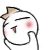 41